Vysoká škola technická a ekonomická v Českých Budějovicích
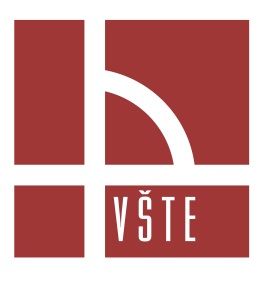 Projekt novostavby vysokoškolských kolejí v rozsahu DPS
Autor diplomové práce:		Bc. Aleš Kaňkovský
Vedoucí diplomové práce: 		Ing. Vladimír Nývlt, MBA, Ph.D.
Oponent diplomové práce:		Ing. Tomáš Vrbka
České Budějovice, červen 2017
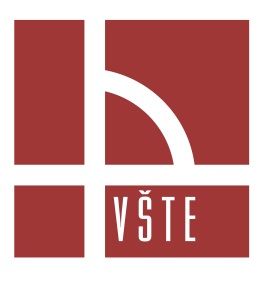 Struktura prezentace
Cíl diplomové práce
Motivace a důvody k řešení daného problému 
Výběr lokality
Architektonické a konstrukční řešení
Dispoziční a provozní řešení
Stavební fyzika
Dosažené výsledky a přínos práce
Závěrečné shrnutí
Vysoká škola technická a ekonomická v Českých Budějovicích, 
Bc. Kaňkovský Aleš, Červen 2017
2
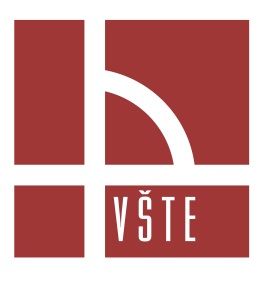 Cíl diplomové práce
„Cílem této diplomové práce je vypracování projektové dokumentace pro provedení stavby. Předmětem práce je vytvoření studie dispozičního řešení objektu a její následné rozpracování do projektové dokumentace dle vyhlášky č. 499/2006 Sb. § 3 - Dokumentace pro provádění stavby v částech D.1.1 až D.1.4.“
Vysoká škola technická a ekonomická v Českých Budějovicích, 
Bc. Kaňkovský Aleš, Červen 2017
3
Motivace a důvody k řešení daného problému
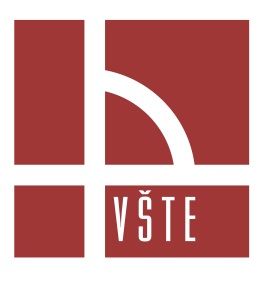 Aktuálnost dané problematiky
Vhodné realizační podmínky
Rozšíření znalostí v oboru projektování pozemních staveb
Využití poznatků v praxi
Zpracování na základě vlastních zkušeností se studentským ubytováním
Vysoká škola technická a ekonomická v Českých Budějovicích, 
Bc. Kaňkovský Aleš, Červen 2017
4
Výběr lokality a územní řešení I
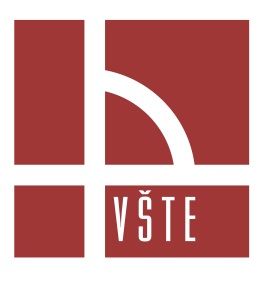 Areál Vysoké školy technické a ekonomické v Českých Budějovicích
V souladu s územně plánovací dokumentací města České Budějovice
Umístění na základě budoucí koncepce rozvoje areálu VŠTE
Vymezení nových hranic areálu
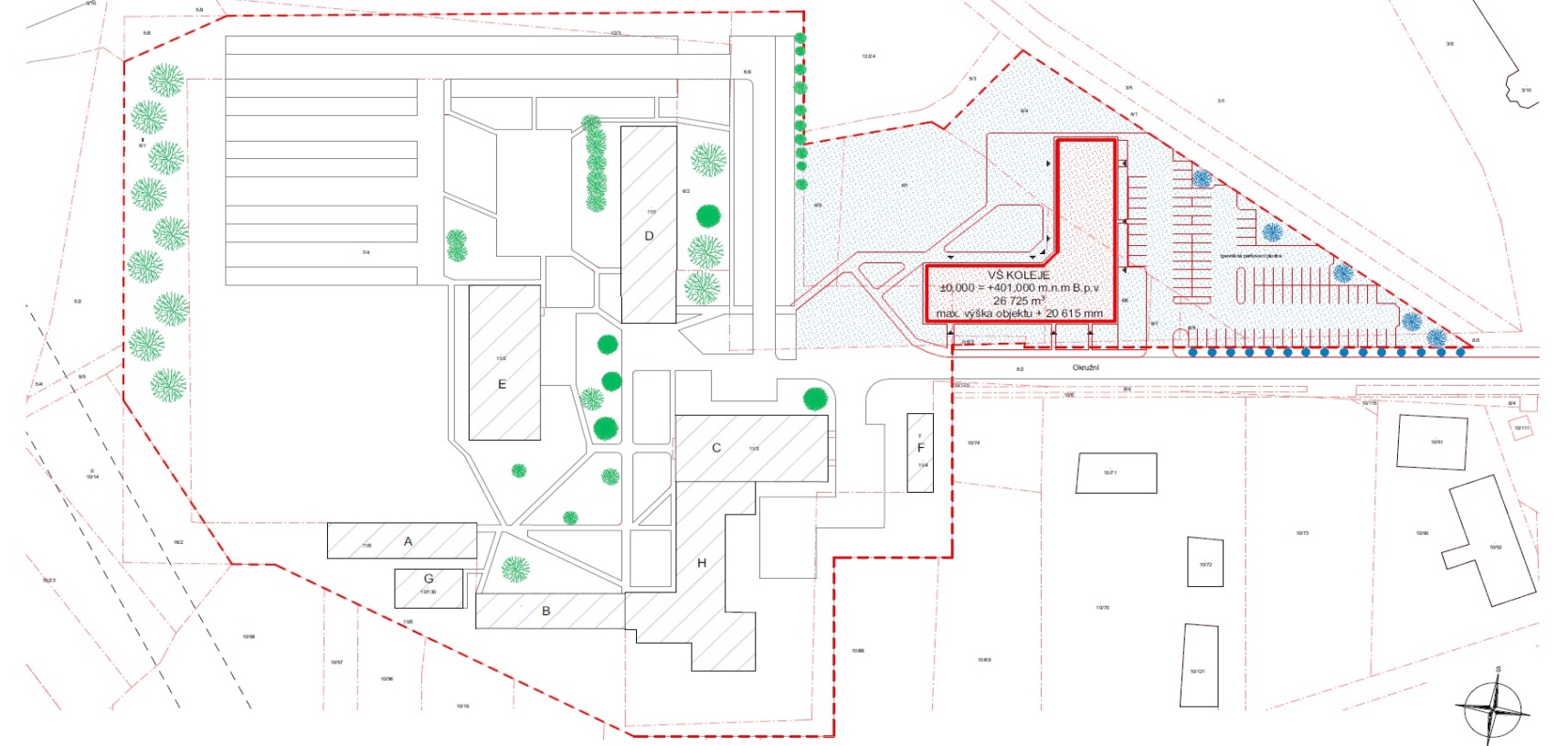 Obrázek č. 1: SituaceZdroj: Vlastní
Vysoká škola technická a ekonomická v Českých Budějovicích, 
Bc. Kaňkovský Aleš, Červen 2017
5
Výběr lokality a územní řešení II
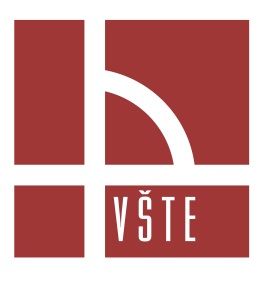 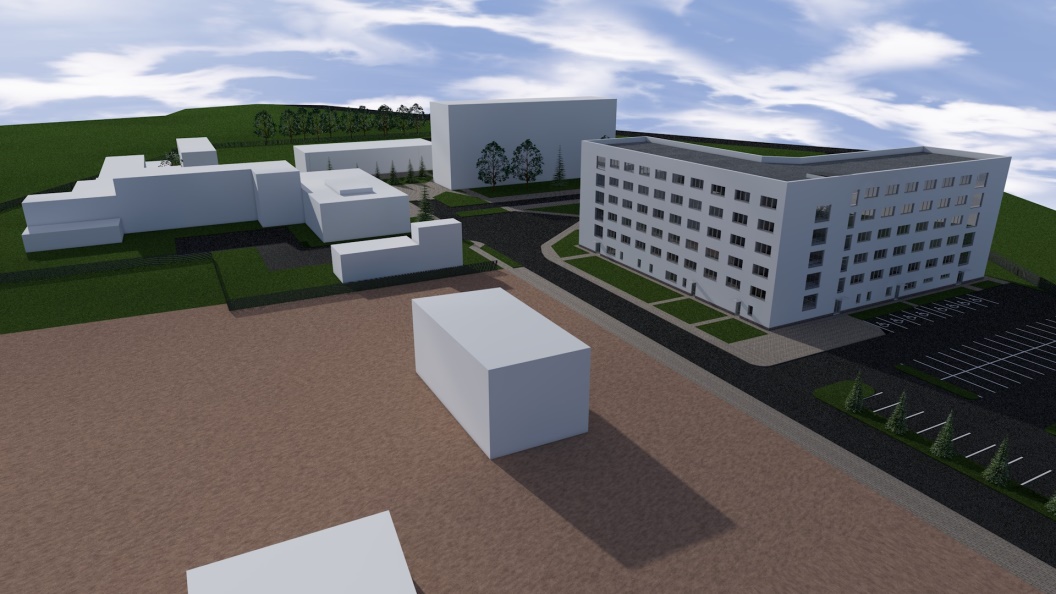 Obrázek č. 2: VizualizaceZdroj: Vlastní
Obrázek č. 3: Vizualizace (2)Zdroj: Vlastní
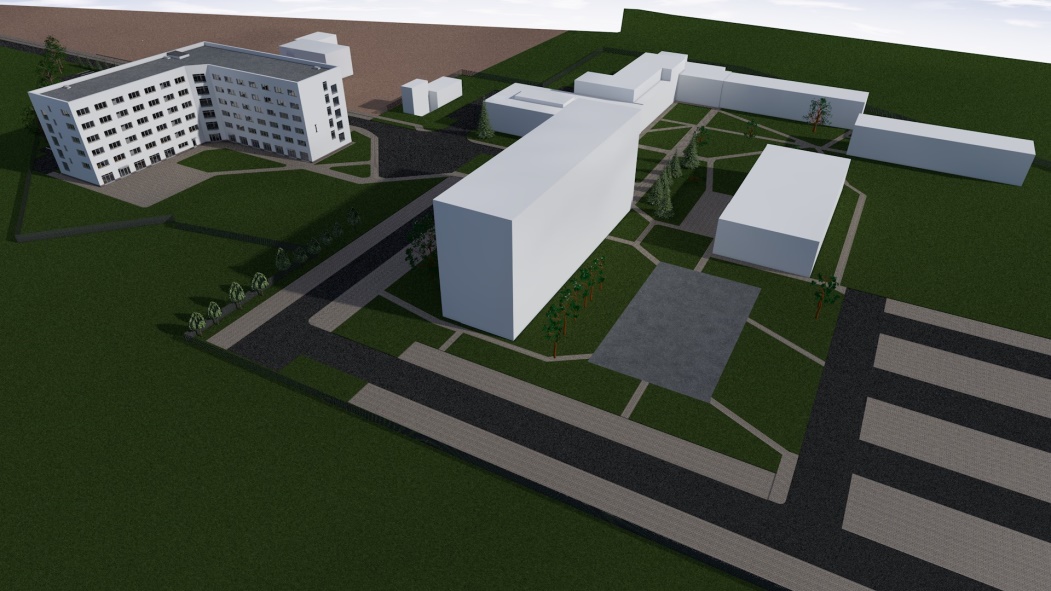 Vysoká škola technická a ekonomická v Českých Budějovicích, 
Bc. Kaňkovský Aleš, Červen 2017
6
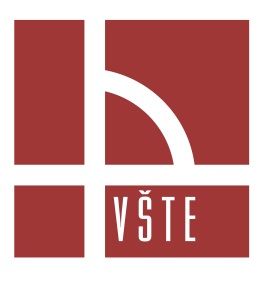 Architektonické a konstrukční řešení I
Architektonické řešení
Půdorysný tvar písmene L
Čtvercový základ o rozměru hrany 50 m
Hloubka křídel 15,2 m
Šest nadzemních podlaží, nepodsklepený
1.NP zázemí pro personál a hosty, kavárna, posilovna
2.NP – 6.NP ubytování,
      společenské místnosti
Výška objektu +20,615 m
Střecha plochá
Bezbariérové užívání
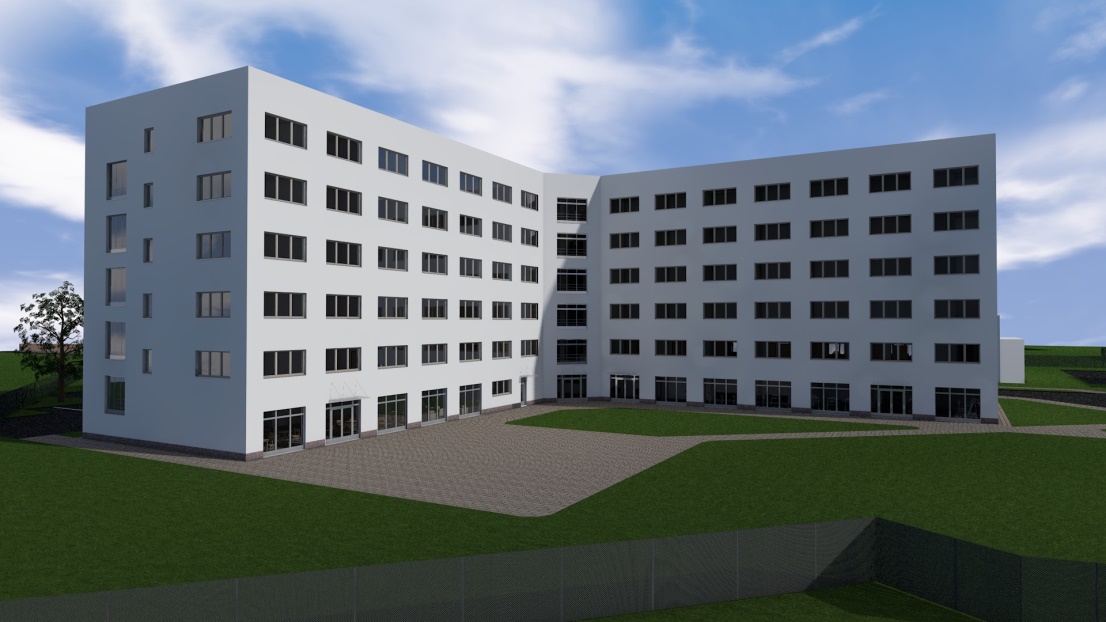 Obrázek č. 4: Vizualizace (3)Zdroj: Vlastní
Vysoká škola technická a ekonomická v Českých Budějovicích, 
Bc. Kaňkovský Aleš, Červen 2017
7
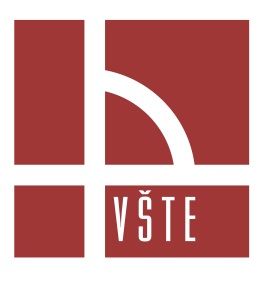 Architektonické a konstrukční řešení II
Konstrukční řešení
Železobetonový monolitický deskový skelet se ztužujícími jádry
Založení na ŽB základové desce, ŽB základovém
      roštu a velko-průměrových pilotách
Výplňové obvodové zdivo z broušených cihel
Vnitřní nenosné zdivo z broušených cihel
Stropy tvoří ŽB lokálně podepřená deska
Schodiště ŽB monolitická dvouramenná s
      mezipodestou
Dva evakuační výtahy
Zateplení TI z EPS, XPS a MW
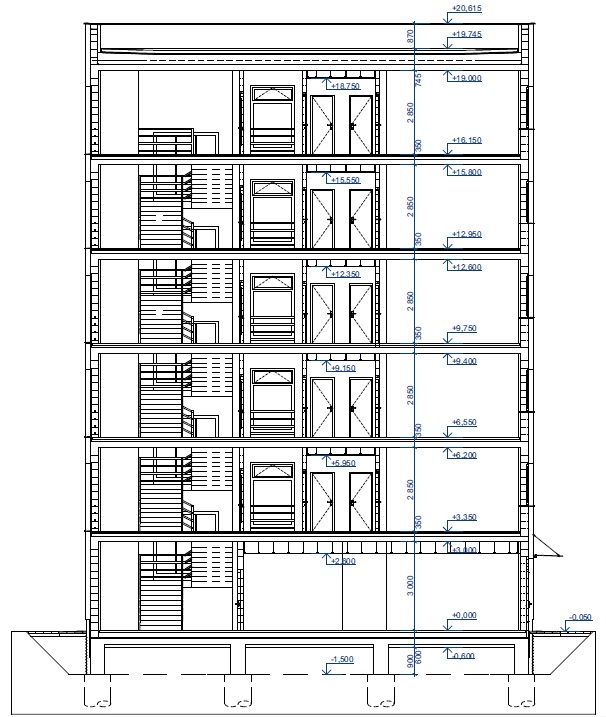 Obrázek č. 5: ŘezZdroj: Vlastní
Vysoká škola technická a ekonomická v Českých Budějovicích, 
Bc. Kaňkovský Aleš, Červen 2017
8
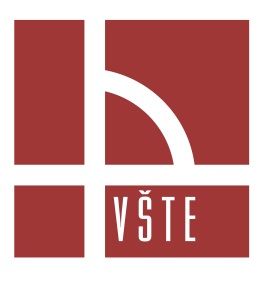 Dispoziční a provozní řešení I
Navrhované kapacity stavby
Zastavěna plocha:		1 296,37 m2	
Obstavěný prostor:		26 724,7 m3	
Užitná plocha 1.NP:		1 140,64 m2	
Užitná plocha 2.NP – 6.NP:	5 x 1123,26 m2
Užitná plocha celkem: 		6756,94 m2
Počet ubytovacích buněk:	55 (z toho 5 pro ZTP)
Počet ubytovacích pokojů:	110 (z toho 10 pro ZTP)
Počet ubytovacích osob:	220 (z toho 10 pro ZTP)
Počet pracovníků:		8-9
Počet osob ostatní:		40 posilovna
				40 kavárna
Vysoká škola technická a ekonomická v Českých Budějovicích, 
Bc. Kaňkovský Aleš, Červen 2017
9
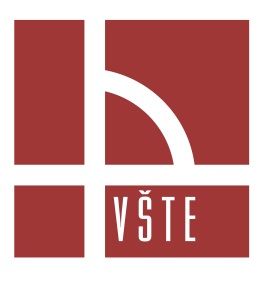 Dispoziční a provozní řešení II
Půdorys 1.NP / část A
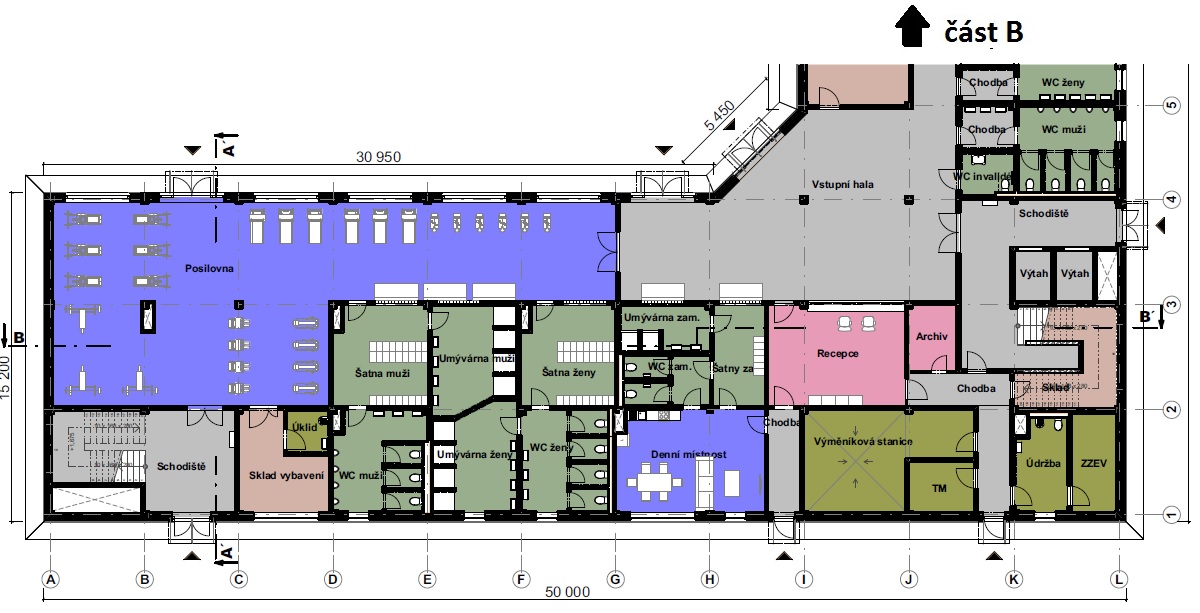 Obrázek č. 6: Půdorys 1.NP/AZdroj: Vlastní
Vysoká škola technická a ekonomická v Českých Budějovicích, 
Bc. Kaňkovský Aleš, Červen 2017
10
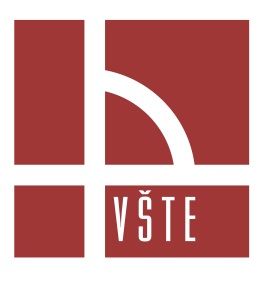 Dispoziční a provozní řešení III
Půdorys 1.NP / část B
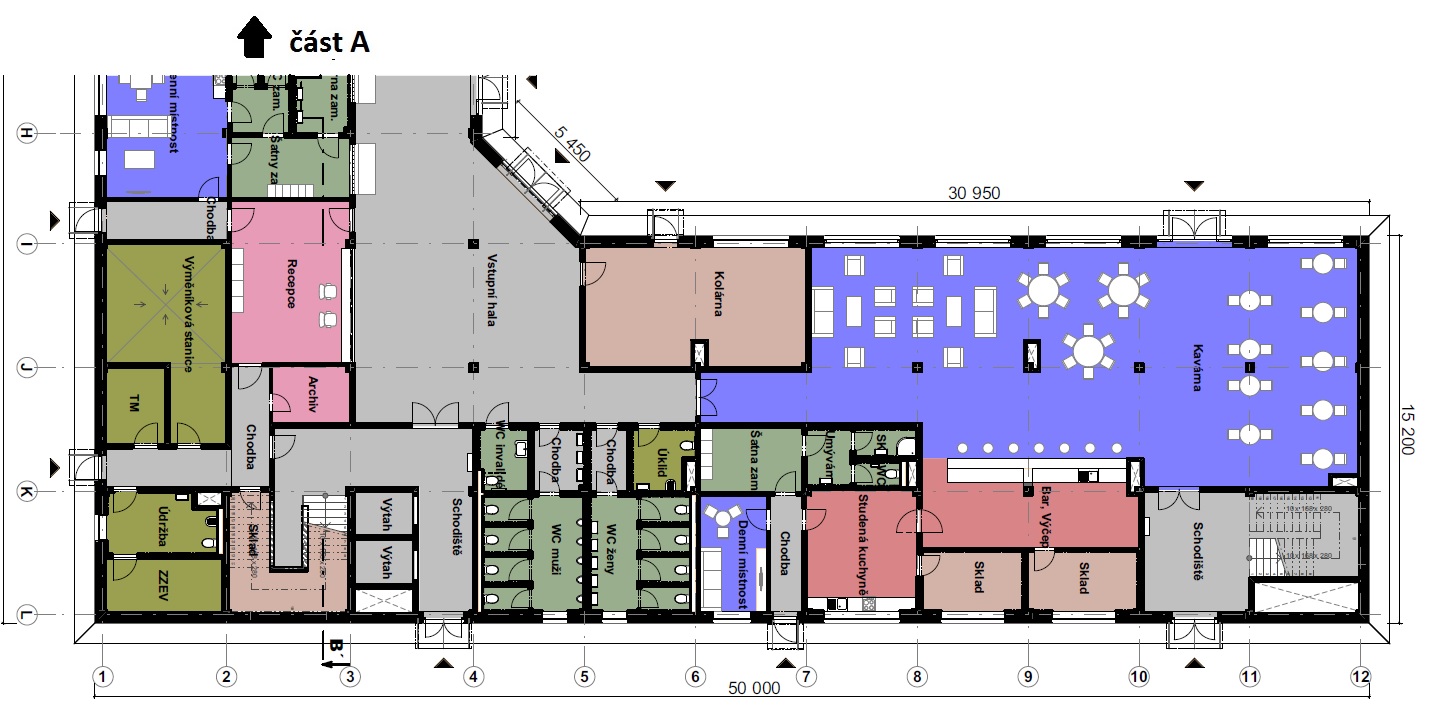 Obrázek 7. : Půdorys 1.NP/ BZdroj: Vlastní
Vysoká škola technická a ekonomická v Českých Budějovicích, 
Bc. Kaňkovský Aleš, Červen 2017
11
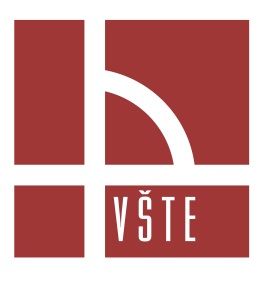 Dispoziční a provozní řešení IV
Půdorys 2.NP / část A (typické podlaží)
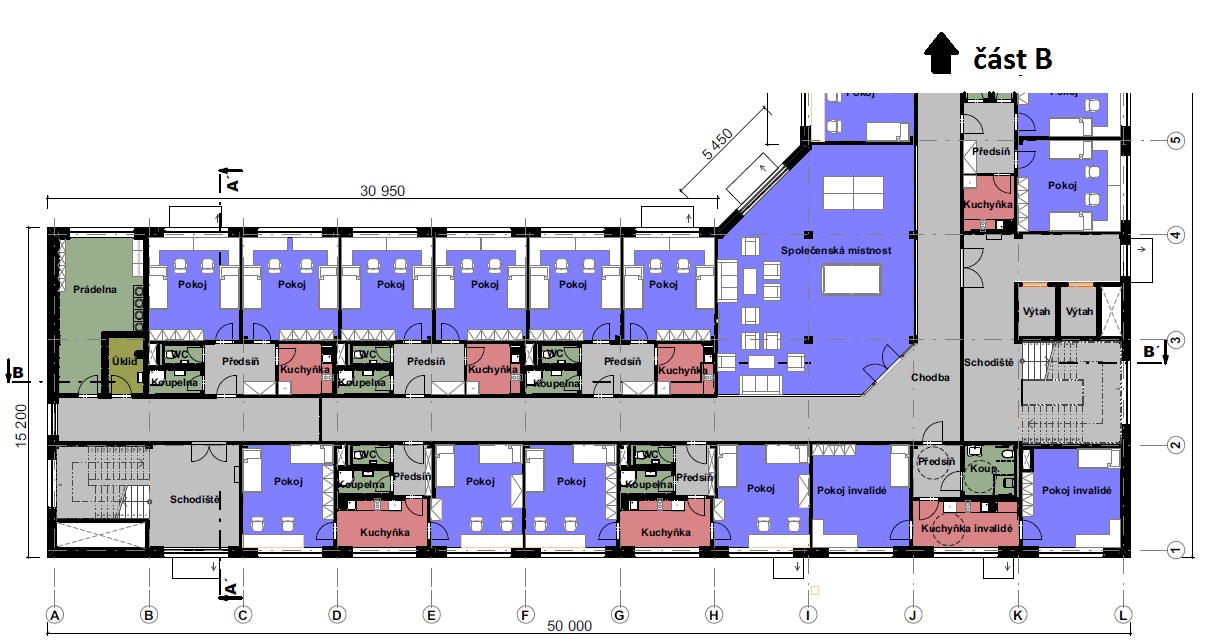 Obrázek 8. : Půdorys 2.NP/A Zdroj: Vlastní
Vysoká škola technická a ekonomická v Českých Budějovicích, 
Bc. Kaňkovský Aleš, Červen 2017
12
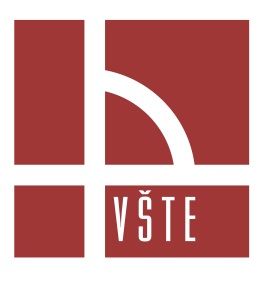 Dispoziční a provozní řešení IV
Půdorys 2.NP / část B (typické podlaží)
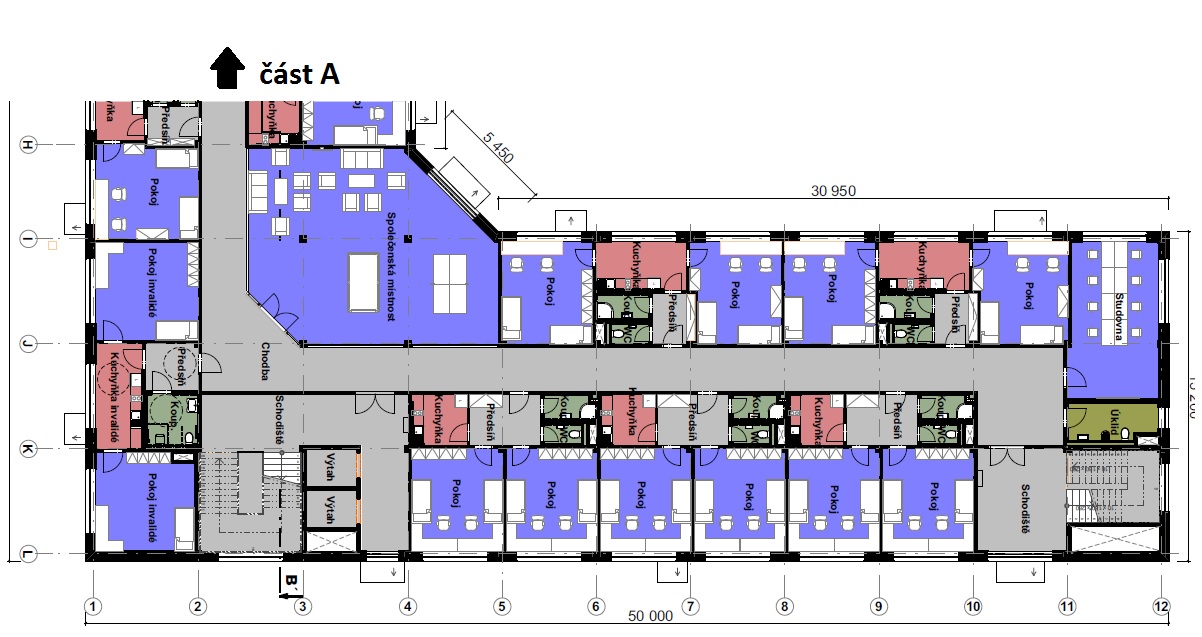 Obrázek 9. : Půdorys 2.NP/BZdroj: Vlastní
Vysoká škola technická a ekonomická v Českých Budějovicích, 
Bc. Kaňkovský Aleš, Červen 2017
13
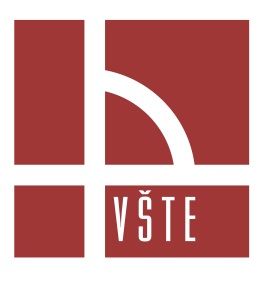 Dispoziční a provozní řešení V
Pohledy
Obrázek 10. : PohledyZdroj: Vlastní
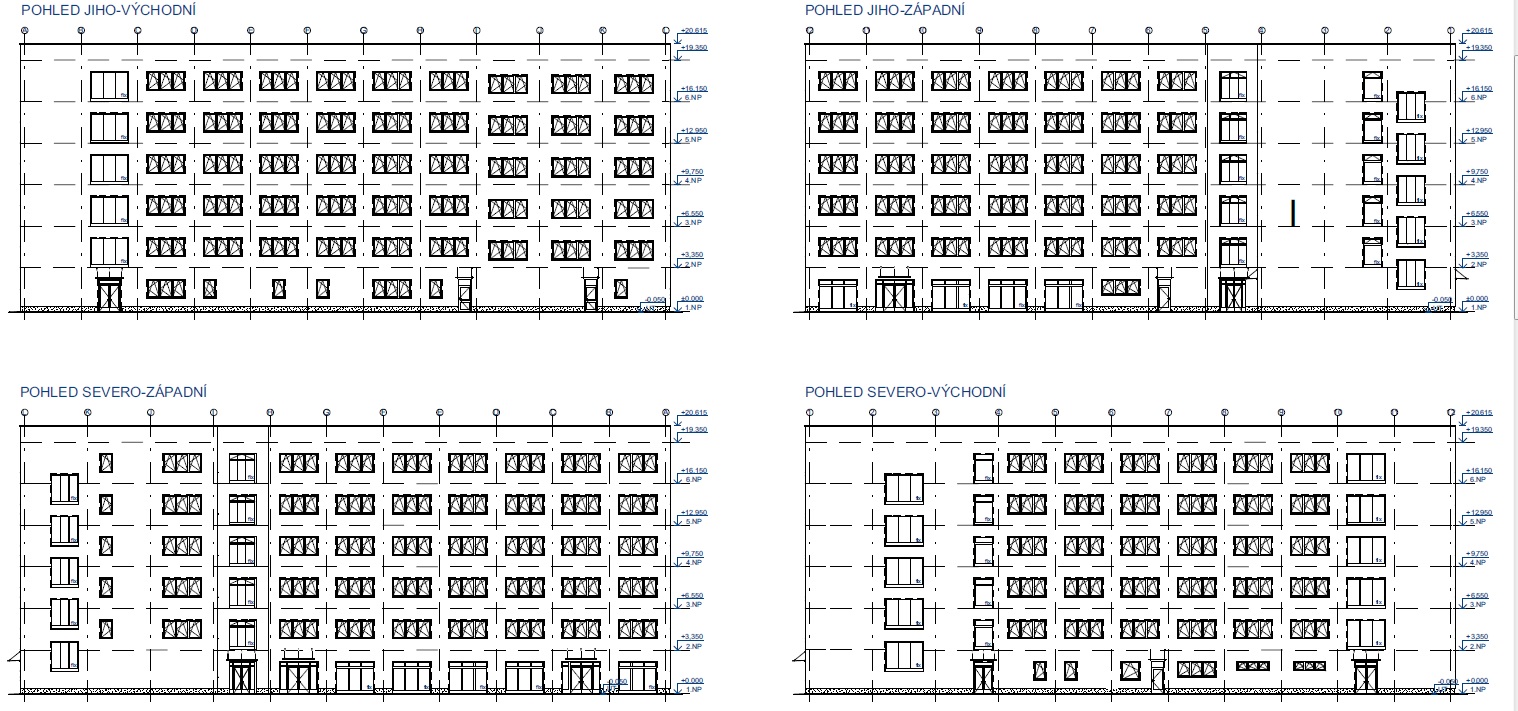 Vysoká škola technická a ekonomická v Českých Budějovicích, 
Bc. Kaňkovský Aleš, Červen 2017
14
Stavební fyzika
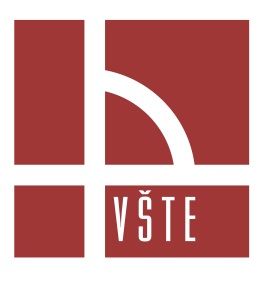 Navrhované konstrukce odpovídají požadavkům dle ČSN 73 0540 – 2 (2011) 
PodlahaU = 0,190 W/m2.K < U,N = 0,45 W/m2.K
Obvodová stěnaU = 0,104 W/m2.K < U,N = 0,75 W/m2.K
StřechaU = 0,177 W/m2.K < U,N = 0,24 W/m2.K
Klasifikace energetické náročnosti budovy kategorie B
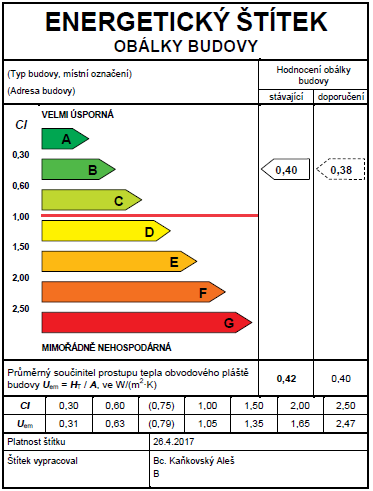 Obrázek 11. : En. štítekZdroj: Vlastní
Vysoká škola technická a ekonomická v Českých Budějovicích, 
Bc. Kaňkovský Aleš, Červen 2017
15
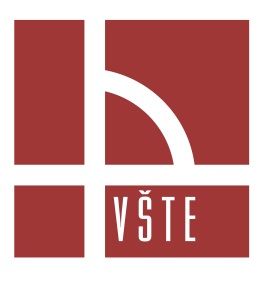 Dosažené výsledky a přínos práce
Zpracování čtyři hlavních částí projektové dokumentace v rozsahu dokumentace pro provedení stavby dle vyhlášky č. 499/2006 Sb. § 3 - Dokumentace pro provádění stavby v částech D.1.1 až D.1.4.
Architektonickým a konstrukčním řešením zajištěno bezpečné a pohodlné užívání stavby pro daný účel
Návrh v souladu se všemi platnými právními předpisy, vyhláškami a normami
Rozšíření areálu VŠTE s ohledem na stávající zástavbu a budoucí rozvoj
Vysoká škola technická a ekonomická v Českých Budějovicích, 
Bc. Kaňkovský Aleš, Červen 2017
16
Závěrečné shrnutí
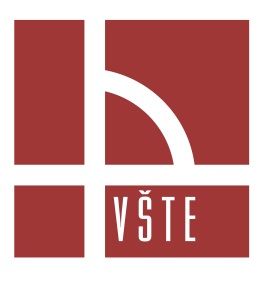 Cíl práce byl splněn

Práce dále zahrnuje:
Dispoziční studii
A. Průvodní zprávu
B. Souhrnnou technickou zprávu
C. Situační výkresy
D.1.1 Architektonicko-stavební řešení
D.1.2 Stavebně konstrukční řešení
D.1.3. Požárně bezpečnostní řešení
D.1.4 Technika prostředí staveb
Vysoká škola technická a ekonomická v Českých Budějovicích, 
Bc. Kaňkovský Aleš, Červen 2017
17
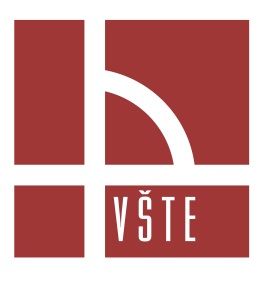 Děkuji za pozornost
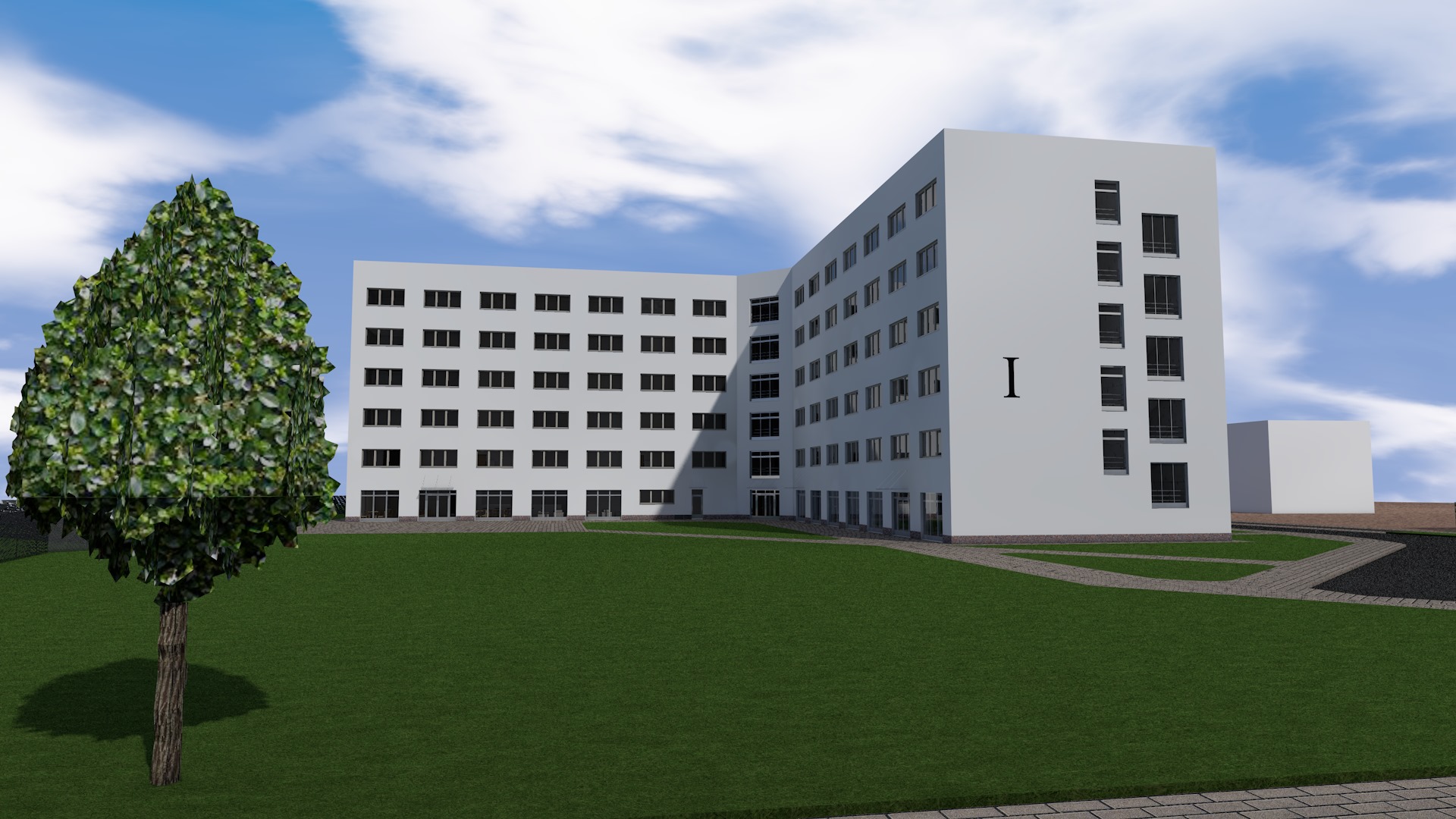 Vysoká škola technická a ekonomická v Českých Budějovicích, 
Bc. Kaňkovský Aleš, Červen 2017
18
Doplňující dotazy vedoucího a oponenta
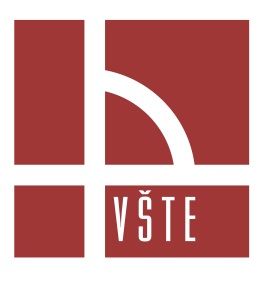 Doplňující dotazy oponenta diplomové práce:

„Proč jsou všechny sloupy stejného průřezu?“

„Jaký jiný konstrukční systém by bylo možno použít?“
Vysoká škola technická a ekonomická v Českých Budějovicích, 
Bc. Kaňkovský Aleš, Červen 2017
19